Увлекательный мир Виталия Бианки
МАДОУ – детский сад  №254Воспитатель: Конюхова Людмила Борисовна
Автобиография Виталия Валентиновича Бианки
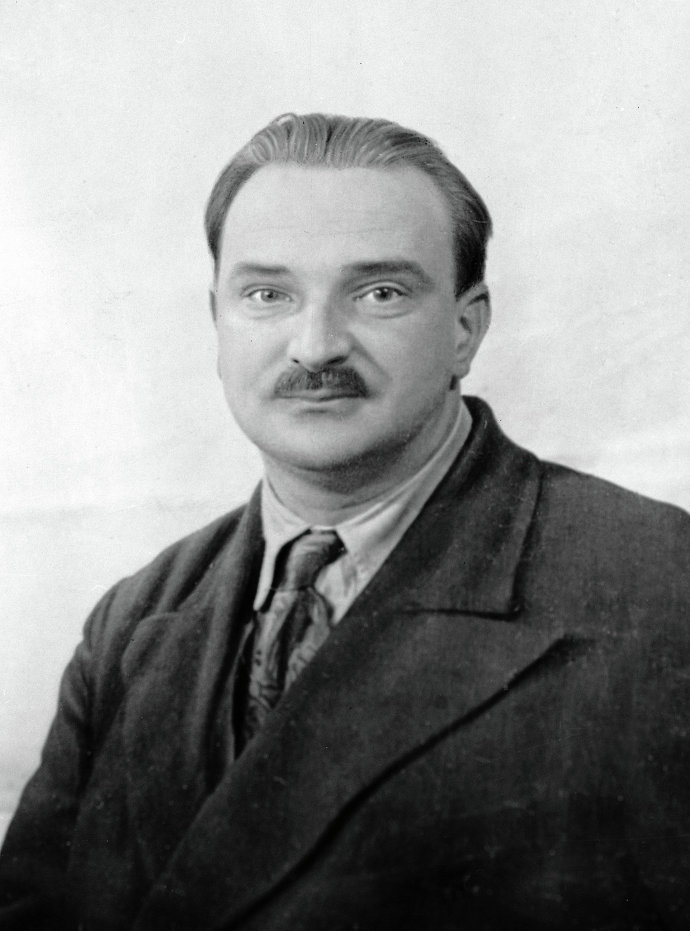 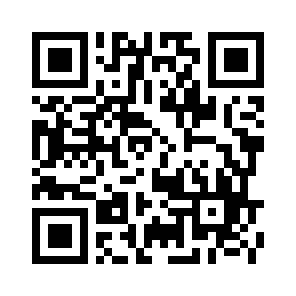 Сказка «Мишка башка» В. Бианки
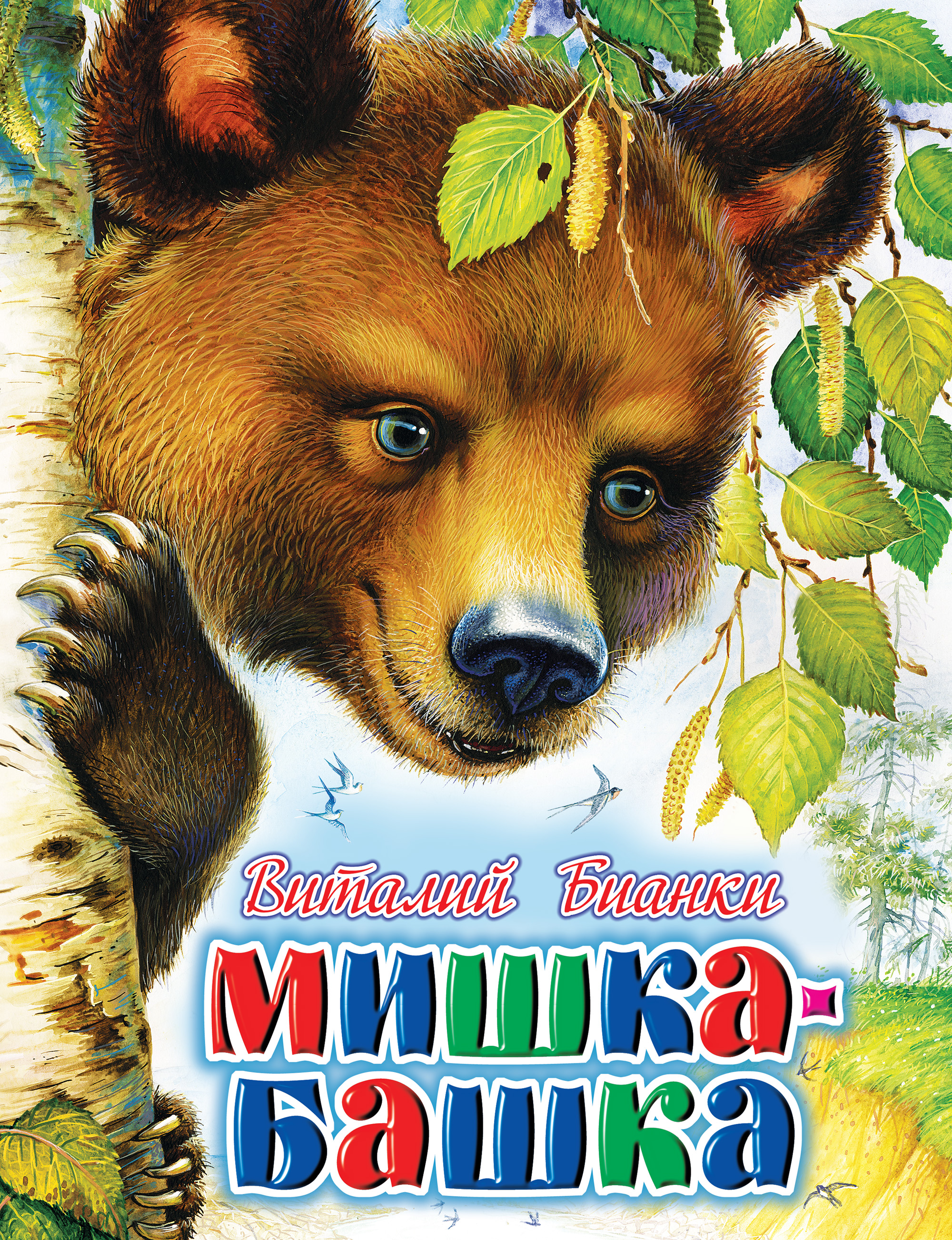 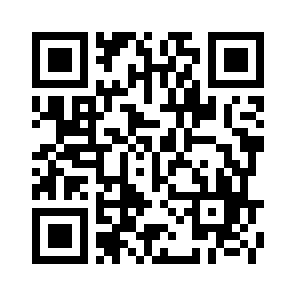 Загадки
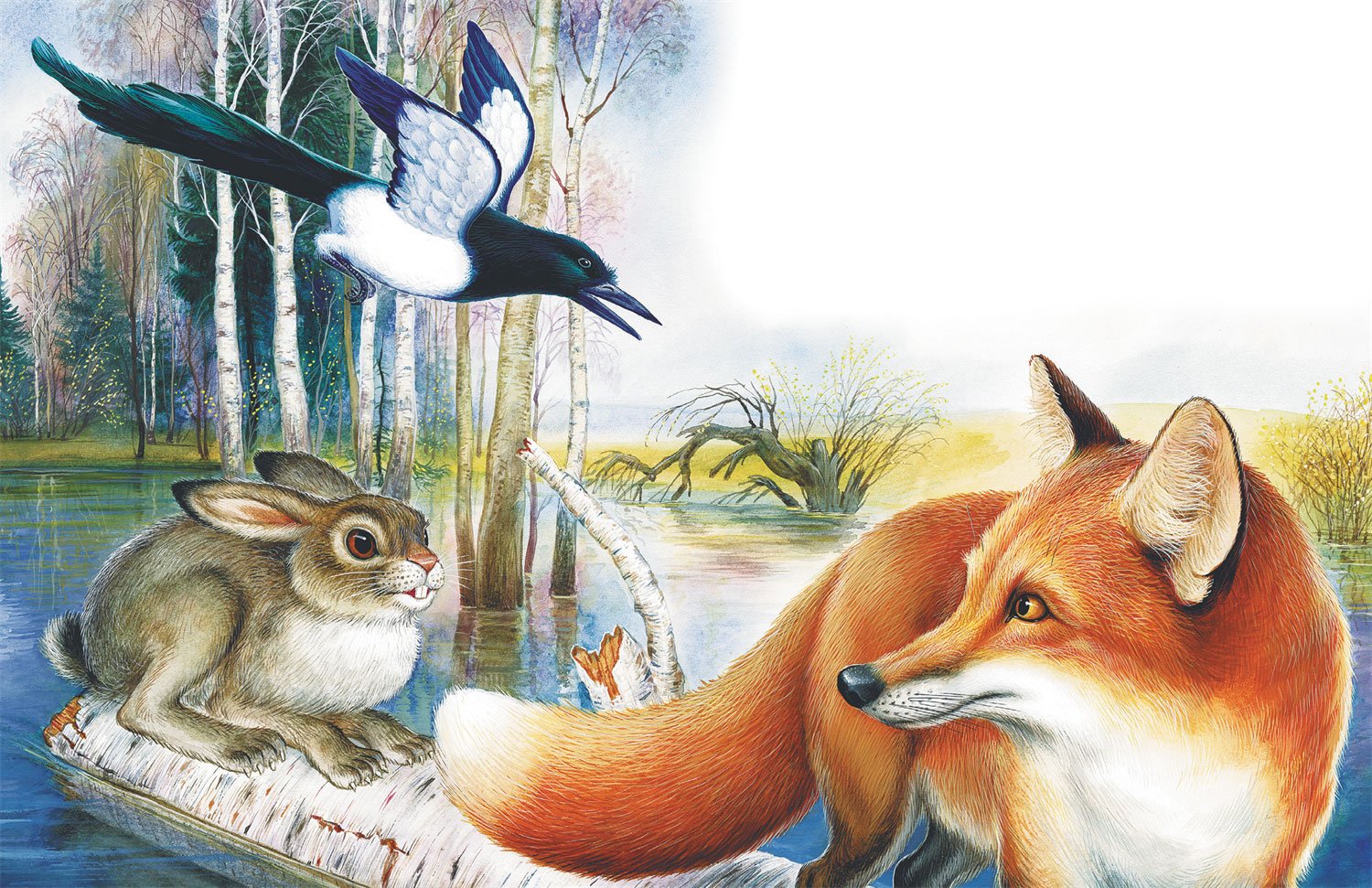 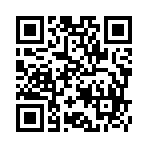 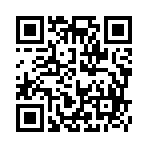 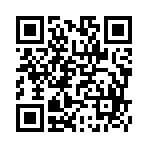 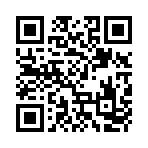 Звуки природы
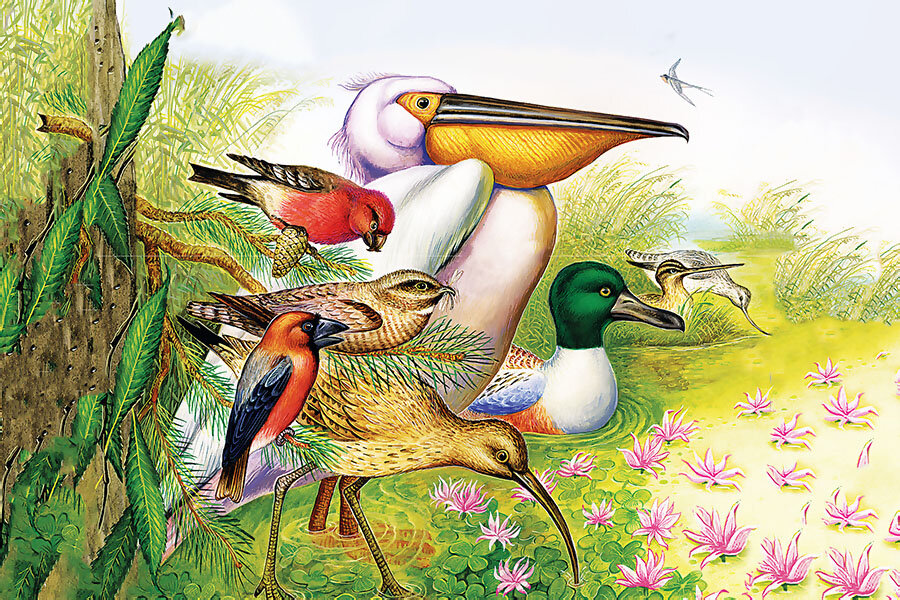 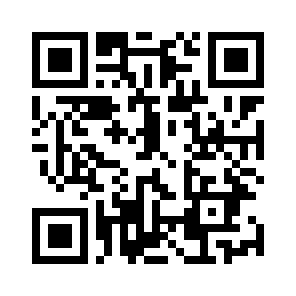 Физкультурная минутка
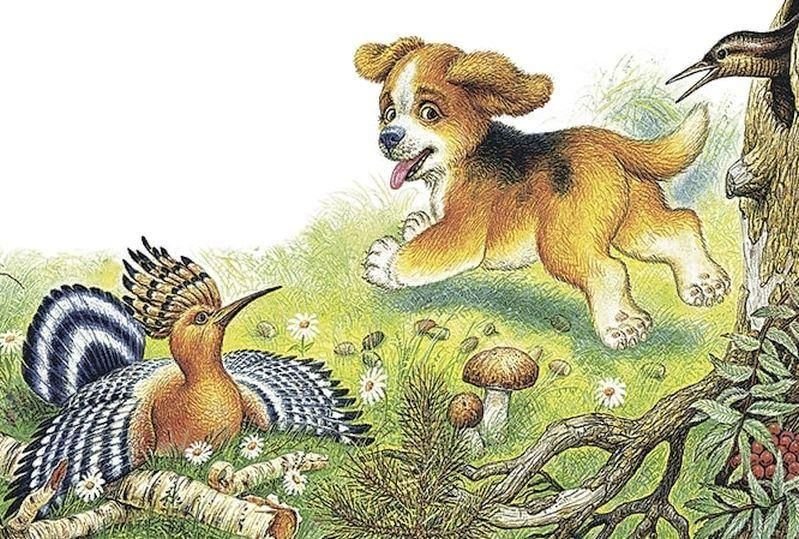 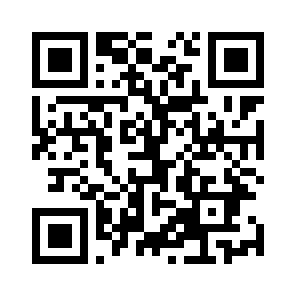 Пословицы и поговорки
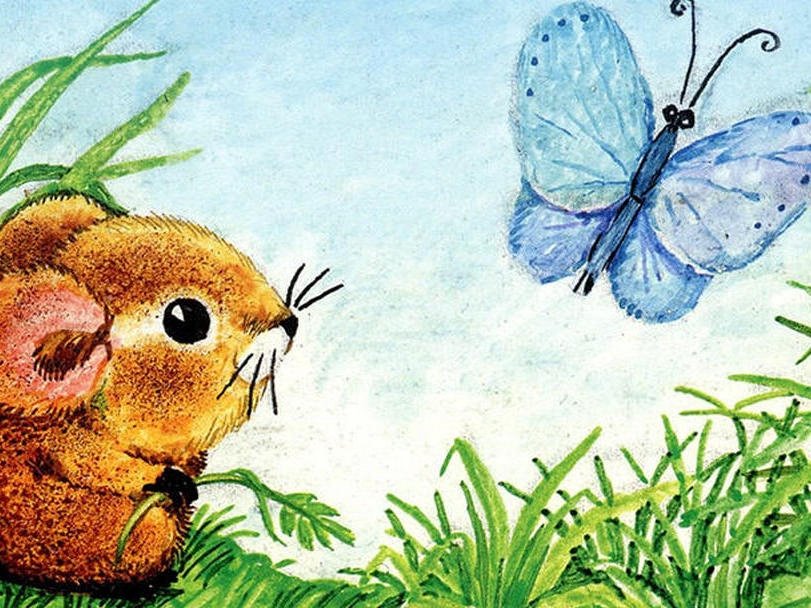 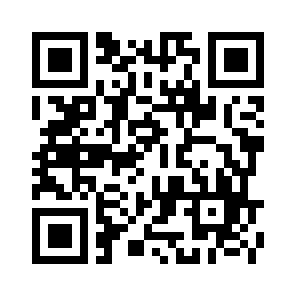 Подвижная игра «Медведь в берлоге»
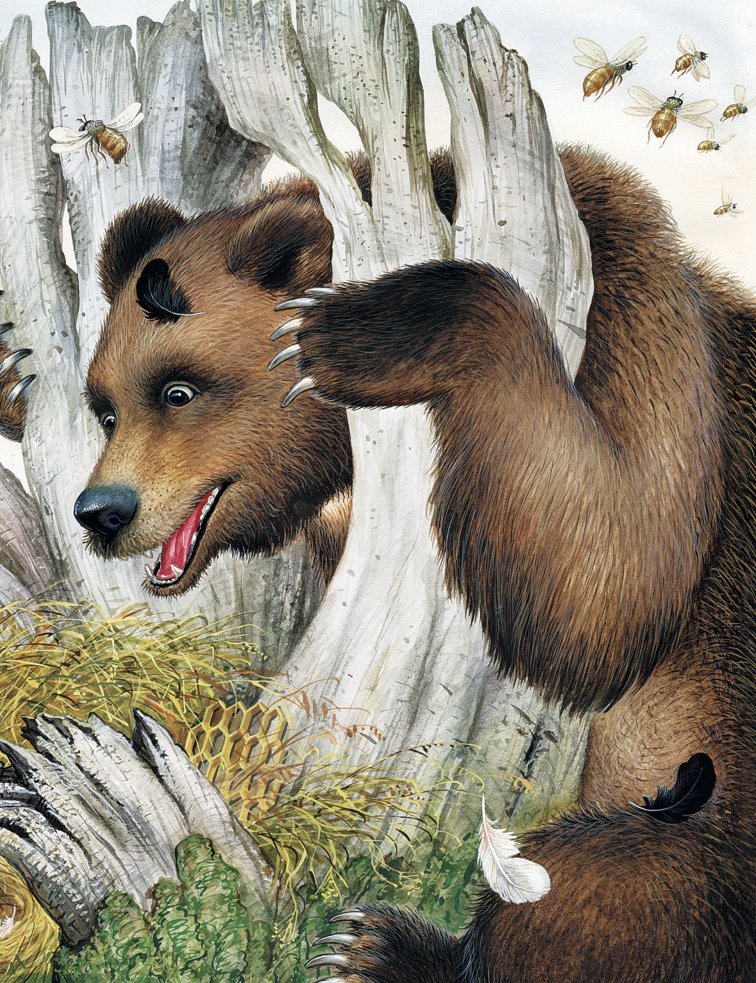 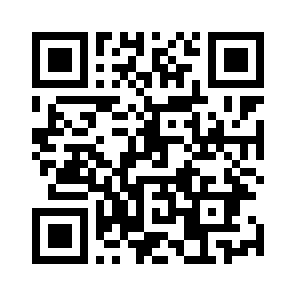 Картотека дидактических игр «В мире животных»
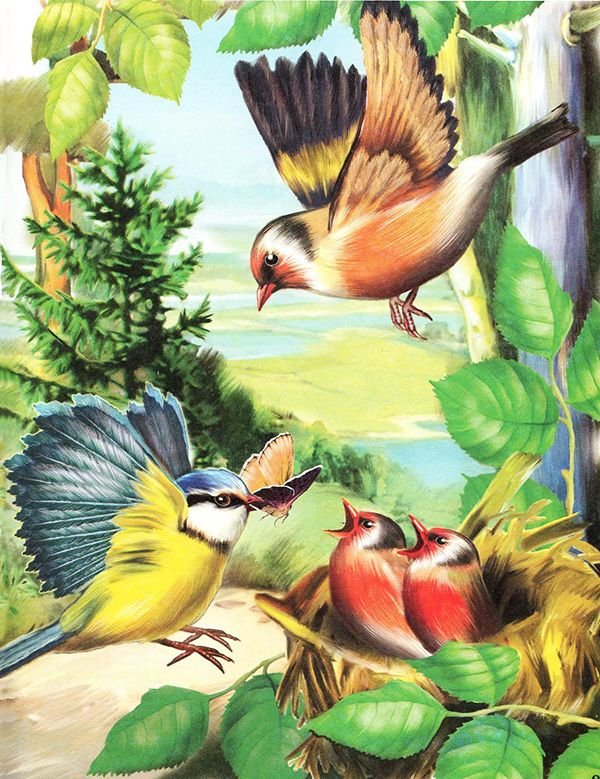 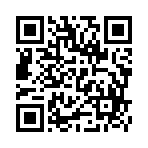 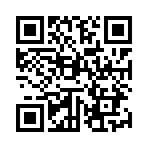 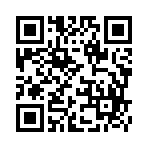 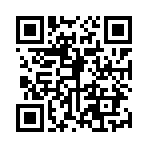 Мультфильм
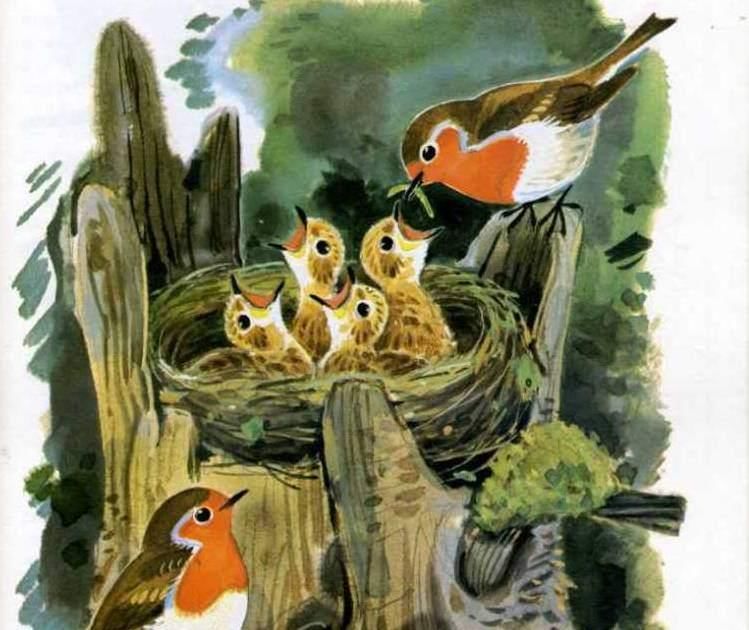 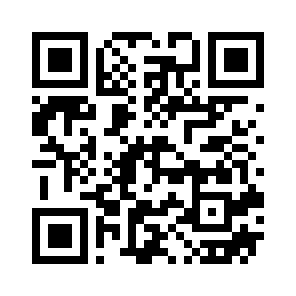